Paradoxical oncologic results of Gardasil in real life. A cancer registers study
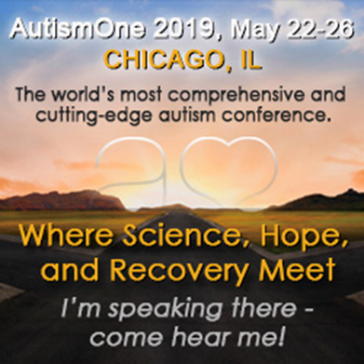 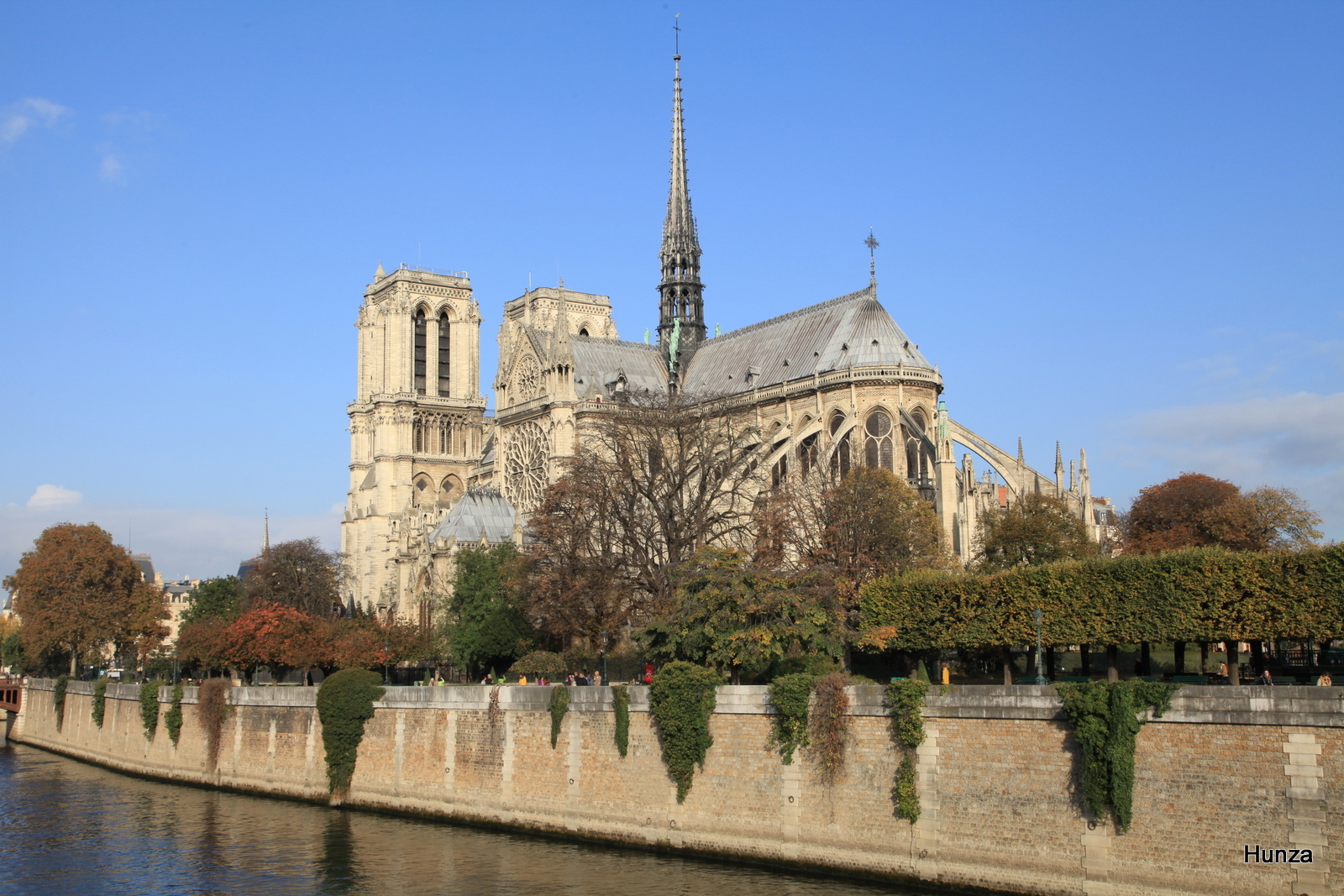 Dr G Delépine surgeon oncologist 		 
N Delépine pediatrician oncologist
Paris, France 
nicole.delepine@bbox.fr  gerard.delepine@bbox.fr
Authors have no competing interest
A huge propaganda over the world leads families to vaccine their girls and now boys  and  feel guilty to hesitate 

 as many complications are already known and don’t stop the vaccine hysteria 

 if market is an evident cause, we decide to explore the true results of a 12Y campaign  on the goal : decrease of cervix cancer in vaccinated population 

 we would like to know the true facts and evoke first the Gardasil legend
Why such a study about Gardasil
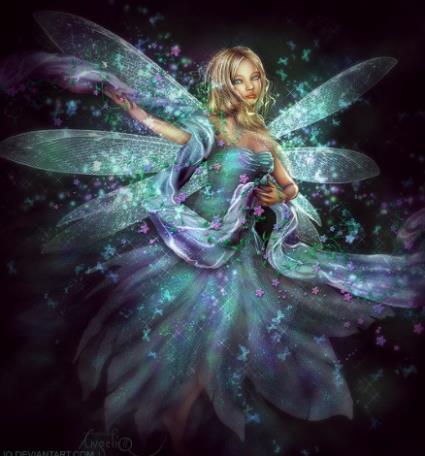 The golden fake tale of Gardasil
1°) Cervix cancer represents a major threat for women
2°) HPV cancers are due only to some HPV
4°)  Clinical trials demonstrate that vaccine are very activ without side effects
5°) Vaccine will eradicate HPV related cancers
« Gitf from god to women »
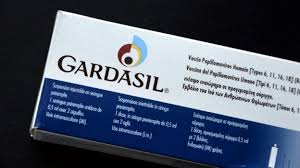 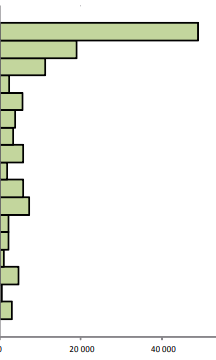 First lie : Cervix cancer represents a major threat for women in western countries
Incidence France
Less than 1% cancers and 0,6% of mortality from cancer in US, France, UK, Australia, Canada
Mostly preventable deaths with pap screening
Most women (70%) who die of cervix cancer do not follow screening recommandations
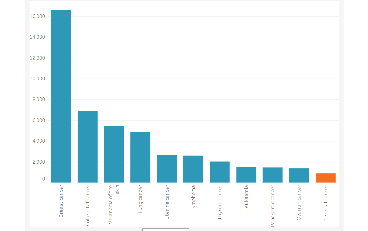 Incidence Australia
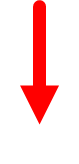 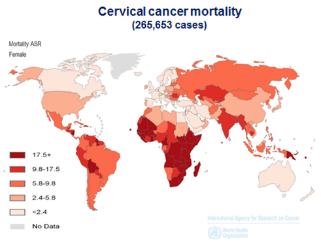 Cervix cancer represents a very minor threat in countries with pap smear
Second lie : « virus are the unique cause of cervix cancer »
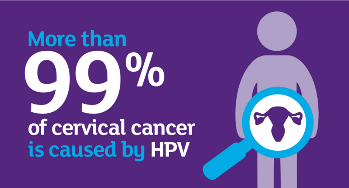 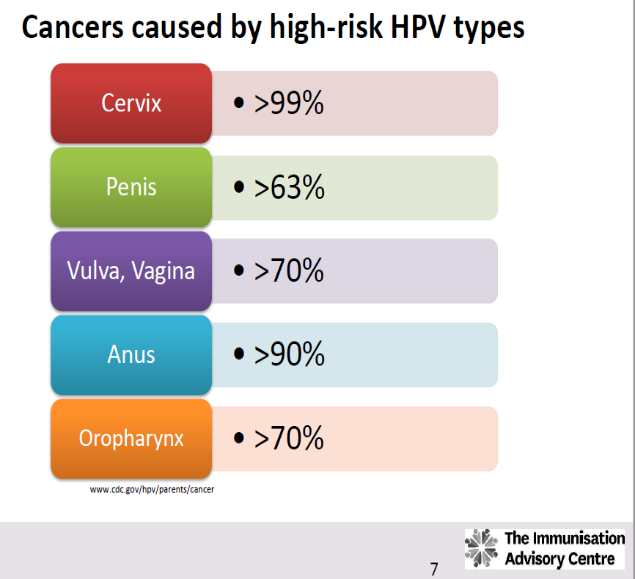 According to these misleading  affirmations 99% of cervix cancers would be  caused by HPV virus
The discrepancy currently observed between a sharp decrease in HPV infections as a result of HPV vaccines and the sharp increase in the incidence of invasive cancers among the most vaccinated age groups, militates against a direct causal link
3rd lie: trials have shown that vaccines are effective against cancer without risk
13 years after marketing authorization
 efficacy is demonstrated only against infection of some strains of HPV for a duration of 5 to 8 years and some benign lesions
No study shows efficacy against invasive cancer!
Infection is not cancer 
A lot of severe side effects already published including severe neurologic syndroms and deaths
early age at first intercourse sexual activity
 number of sexual partners
 infection (chlamydia or viruses HPV, Herpes)
 parity
 immune deficiencies
 duration of use of oral contraceptives
 smoking status
All these factors are statislically correlated resulting in confounding bias
Only very large multifactorial analyzes could precise the real weights of each factor
Etiology of cancer is multifactorial !
Gardasil demonstrates its effect on HPV infection, but:
we  have studied the effect on cervix cancer 

 important to keep in mind that infection is not cancer
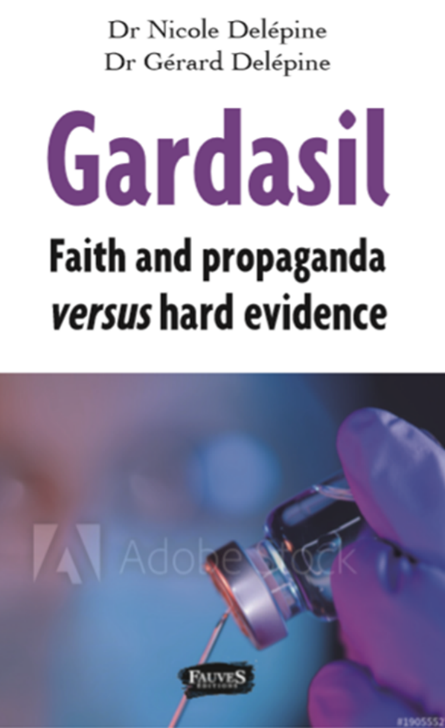 Aims and criteria to evaluate oncologic results of HPV vaccination
on trends of incidence* of invasive cervical cancer 
in countries 
with high HPV vaccine coverage
sound national cancer registers 
 to compare these to the trend in France
 country with low anti HPV vaccine coverage
*Incidence = new cases number /year/ per 100,000 women
Method 1
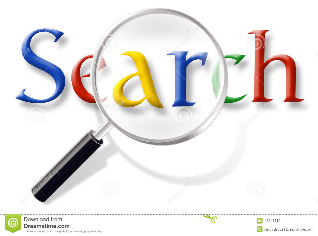 Collection of crude* and standardized** incidence of invasive cervix cancer
 from oncologic registers 
 Australia (Australian Institute of Health and Welfare ACIM )
Great Britain (National Office of Statistics and Cancer research UK)
 Sweden and Norway (Nordcan)
DEFINITIONS
Crude incidence: simplest method for comparing cases 
For a specific tumor and population, a crude rate is calculated simply by dividing the number of new cancers or cancer deaths observed during a given time period by the corresponding number of person years in the population at risk. For cancer, the result is usually expressed as an annual rate per 100,000 persons at risk.
As cancer is more common in the elderly, crude rates are influenced by the proportions of older people in the population. Crude rate is appropriate to compare a precise age group at different period but comparisons between 2 areas/time periods with different population profiles are misleading

	Age-standardized rates (ASR)
ASR is a summary measure of the rate that a population would have if it had a standard age structure. The ASR is a weighted mean of the age-specific rates; the weights are taken from population distribution of the standard population. The most frequently used standard population is the World Standard Population. It is also expressed per 100000. identify real differences between populations  not linked to ageASR (age-standardised rate)
Method 2
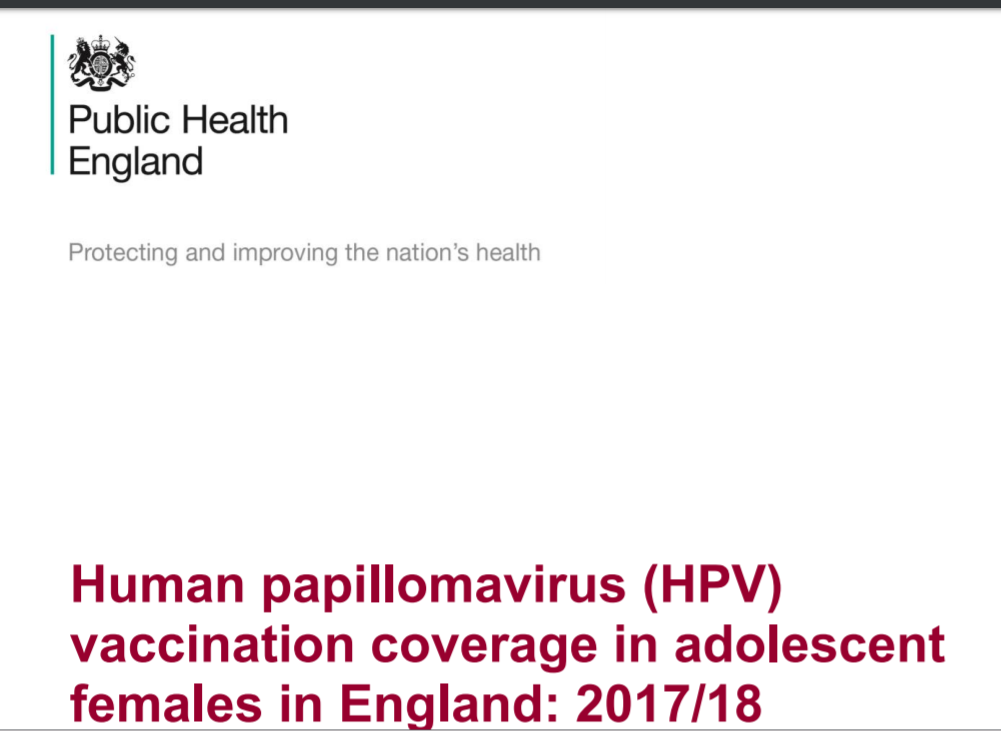 Collection of vaccine coverage rate for the different age groups 
from public health authorities
-20-24 : higher vaccine coverage
25-34 : many catch-up vaccinated
after 50 : unvaccinated
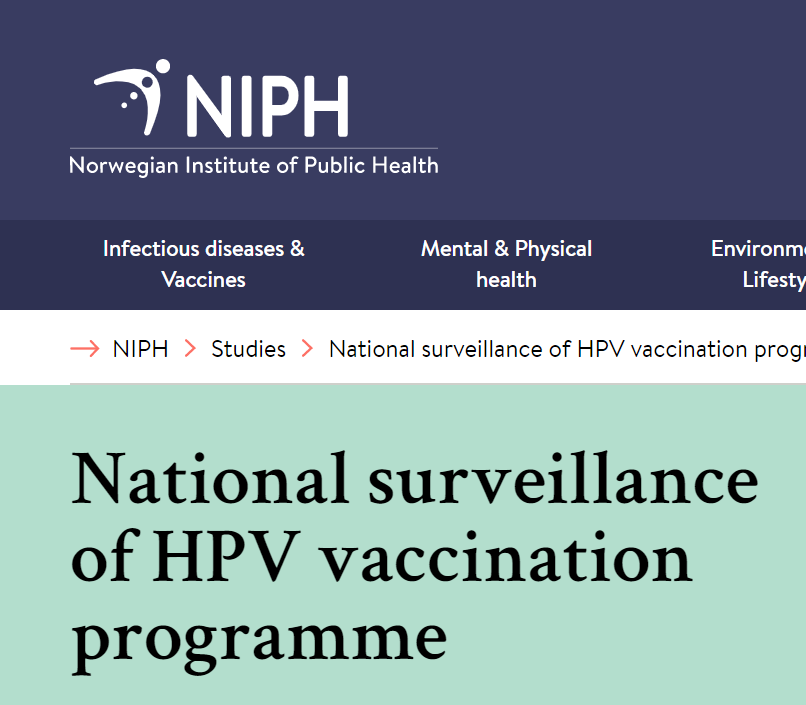 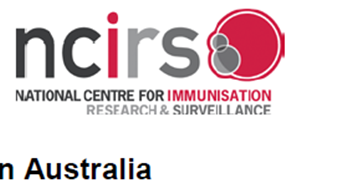 Method : statistical analysis
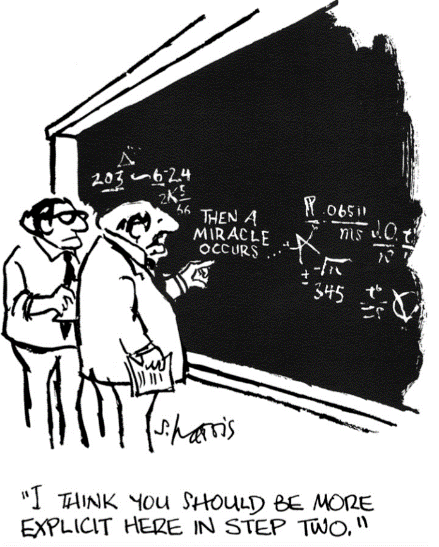 Statistical analyze of the evolutions and the trends
 in the global populations in these different countries (on world standardized incidence)
before and after the era of vaccination

and in the different age groups (on crude incidence of each particular age group)
 with a particular attention to 20-29 age groups (highest vaccine coverage)
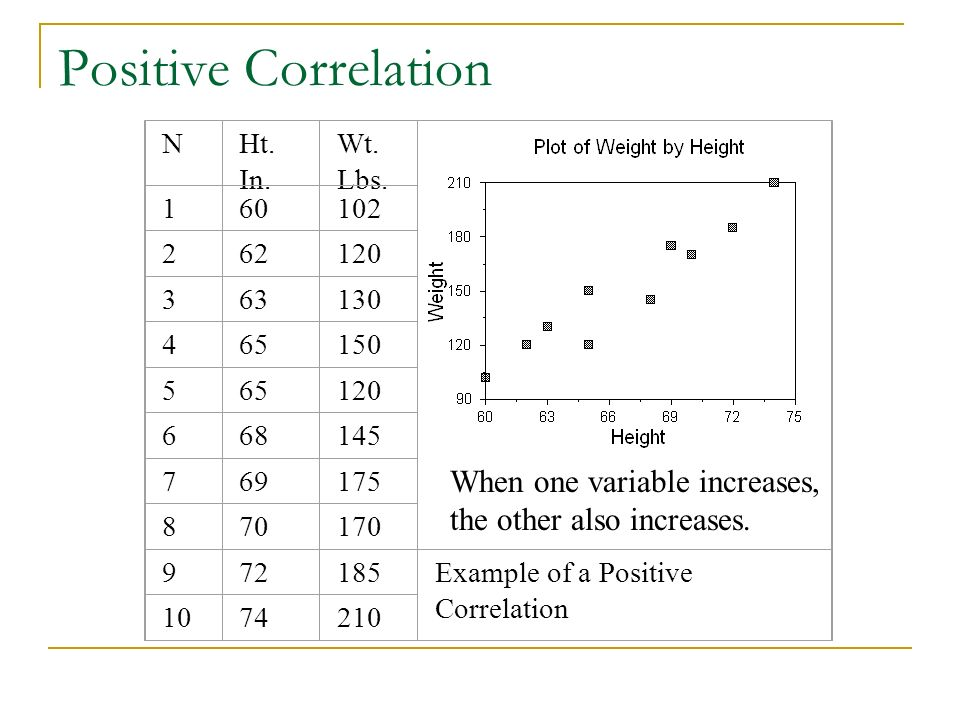 Method : trend affirmation
To test the reality of trends we use Pearson's correlation coefficient between years and incidences.

As usual we fixed the probability of alpha risk (defined as the risk of rejecting the null hypothesis when in fact it is true) p value to 0,05
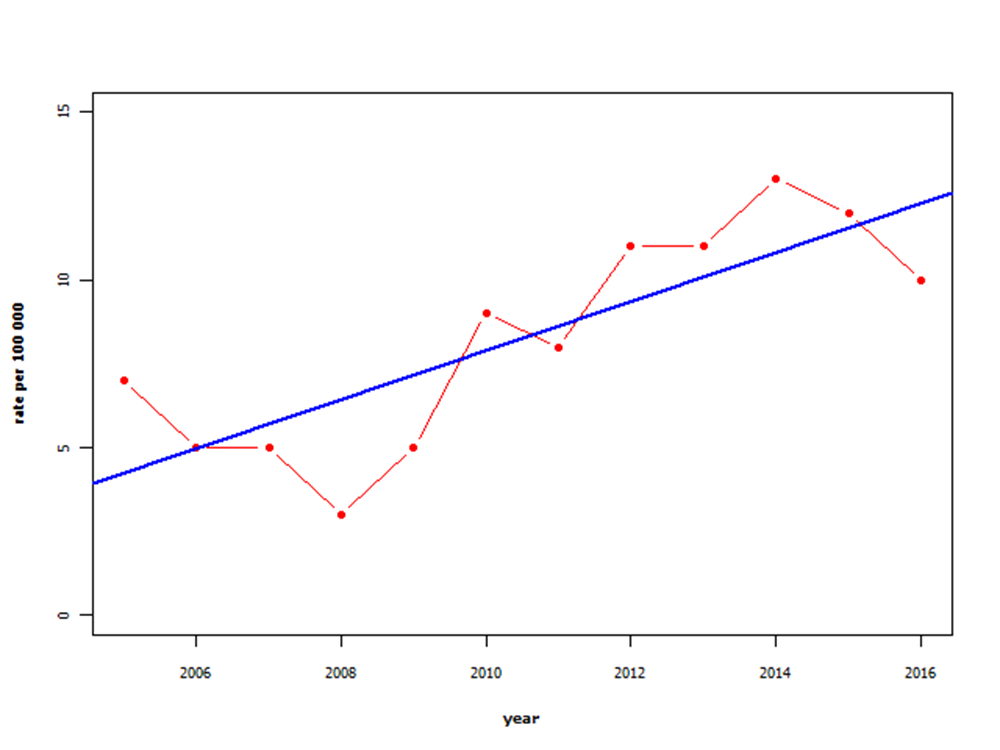 Method : searching break points
To determine the eventual year  of significant modification in trends we watch to break point analysis. 
This method is mostly use in financial reports
The  break-even  point  (BEP)  is, the  point at which a significant change in incidence trends appears
That permit to establish a eventual time correlation between vaccine and incidence increasing
Increase without  break out point
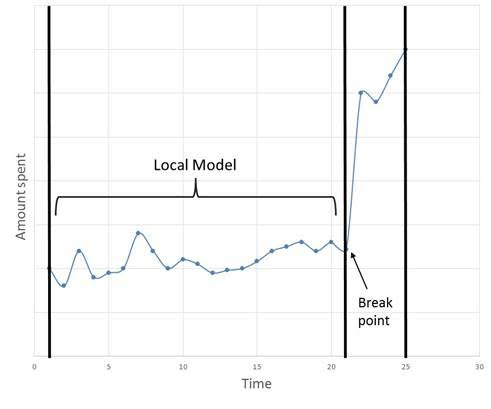 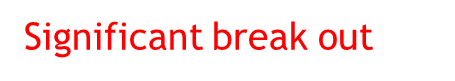 Results: Pre vaccination period
During the 1989-2007 period, the incidence of invasive cervical cancer declined in all countries with pap screening
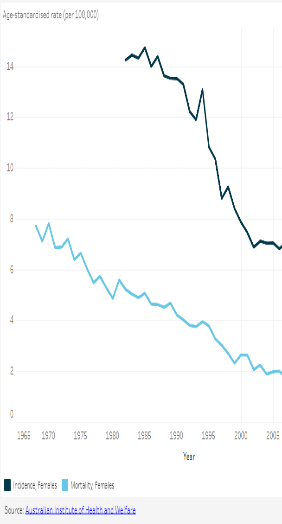 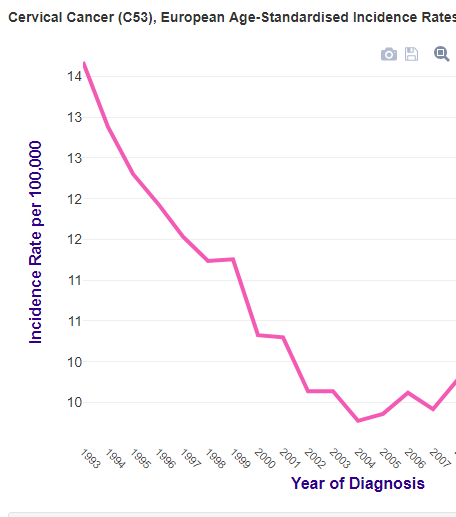 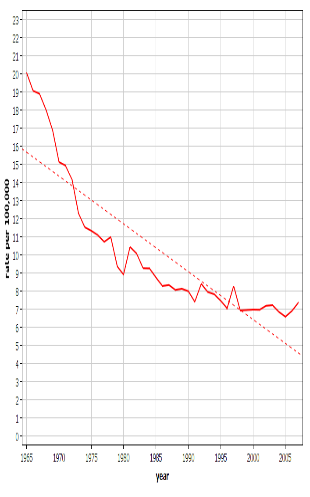 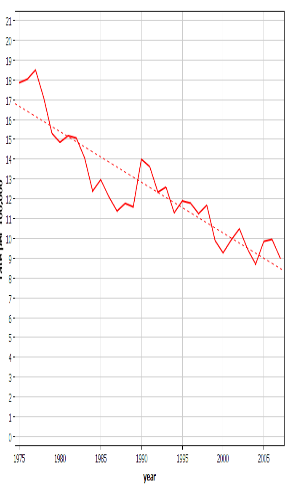 United Kingdom
Sweden
Norway
These impressive advances  are due to pap screening
Australia
vaccine era  start
2007 Australia
 2008 Great Britain
 2010 Sweden and Norway 

Since vaccination in all countries with high immunization coverage :
follow up  6-7 y
cancer  registers >> increase in the incidence of invasive cervical cancer 
 		appears after the vaccination campaign start
 		affects almost exclusively the most vaccinated age groups
First 5 y after vaccine for 20-29
In Great Britain women aged 16-18 in 2008 (when vaccinated)  reached 20-22 in 2012 
 
Australian women vaccinated  when they were 13-26 in 2007 where 18-31 in 2012 

In France (less than 20% vaccine coverage) : decreasing incidence
Age-specific incidence  used to show incidence trends with time  by age groups to compare the evolution of vaccinated versus unvaccinated groups
(September 2018 report)
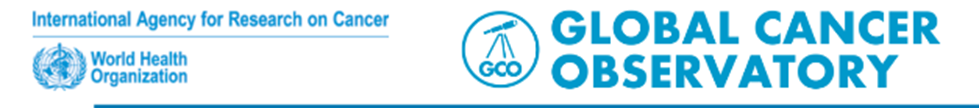 Vaccine in England
Vaccine in Australia
France
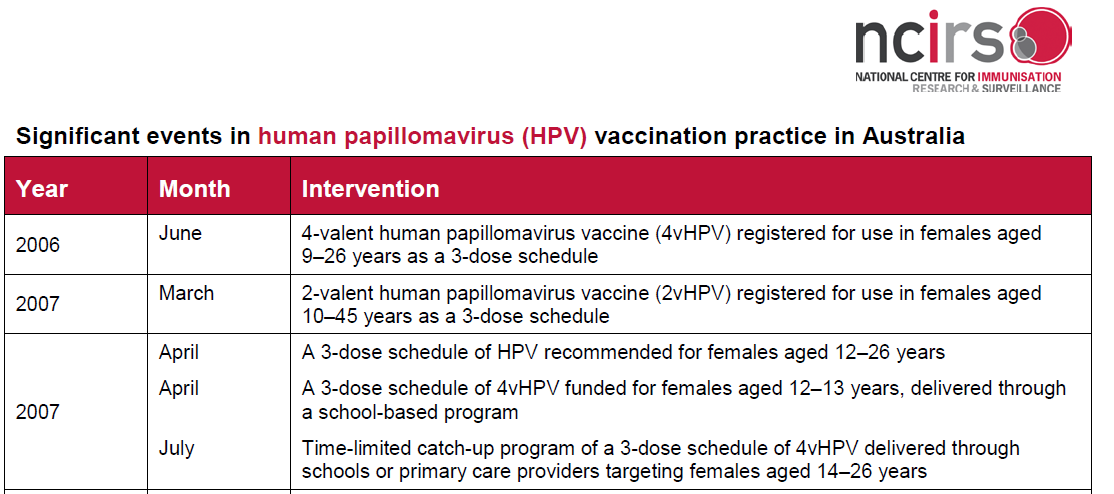 AustraliaN vaccination program
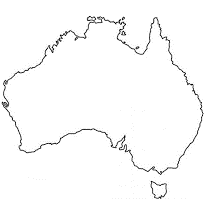 Vaccination campaign started in April 2007 for girls aged 12-13 years(19-20 in 2014)

catch up program for 14 to 26 year females (21 to 33 in 2014)
Australia Global trend of incidence : No more advance  since  vaccination
vaccination
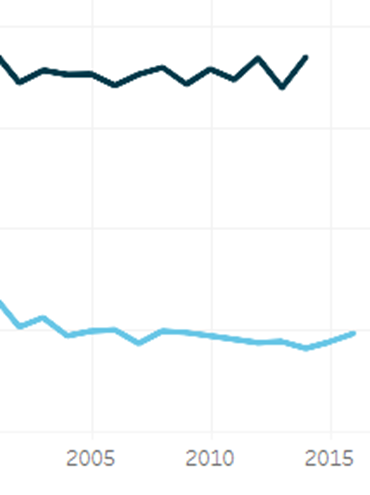 7,4
6,8
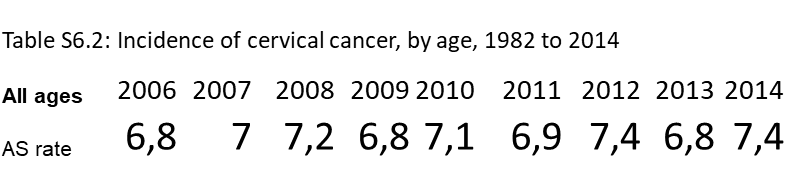 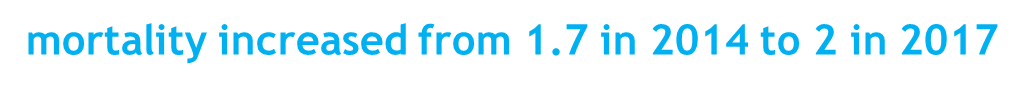 AIHW 2017. Cancer in Australia 2017. Cancer series no. 101. Cat. No. CAN 100. Canberra: AIHW.
for  20-24 girls (13-17 in 2007) Incidence of invasive cervix cancer increased by 50%
The very low incidence of cervix cancer in this age group explains that this  increase is  not statistically  significant
Increase of incidence after « catch up » vaccine
 (14-26 y in 2007, 22-34 in 2015)
12,3
30-34 y : 25% P<0,01
9,9
8
25-29 y : 35%
5,9
In the 30-34 age group ( high % of catch up vaccinated) the increase is statistically signifiant
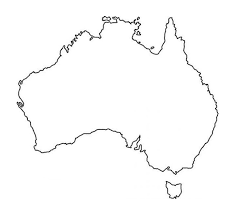 Australian propaganda lies based on biaised predictions and simulation
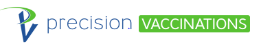 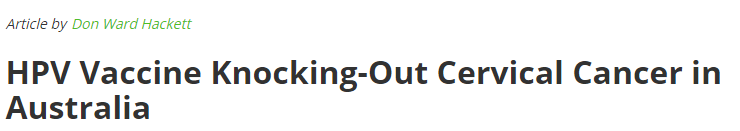 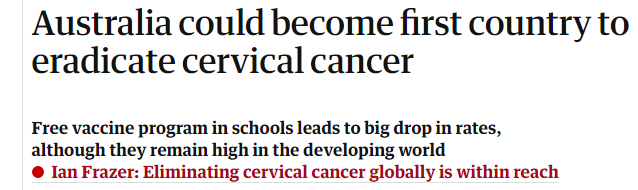 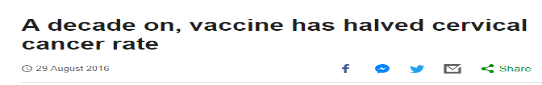 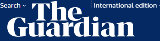 Facts from official register (ACIM)

In 2006, 728 new cases of cervical cancer diagnosed and 201 deaths

 In 2018, it is estimated that 930 new cases of cervical cancer will be diagnosed and that 258 women will died from cervix cancer
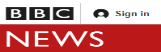 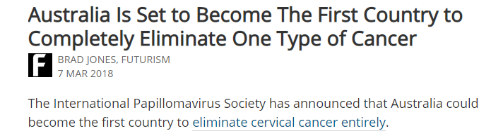 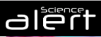 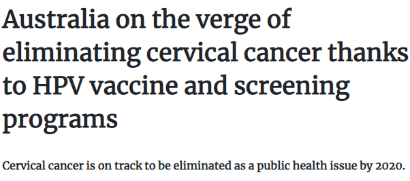 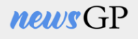 Great-Britain
National Vaccination program
 introduced in 2008 to offer HPV vaccination routinely to 12–13-years 
+ catch-up vaccination to girls up to 18 years,
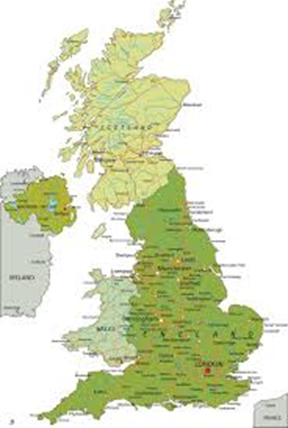 HPV vaccination coverage in England is high with more than 80% of 12–13-y old receiving the full course
 Coverage within the catch-up cohorts is lower (ranging from 39% to 76%).
UK: global trend national cancer register
14
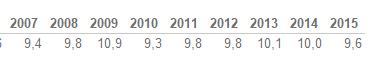 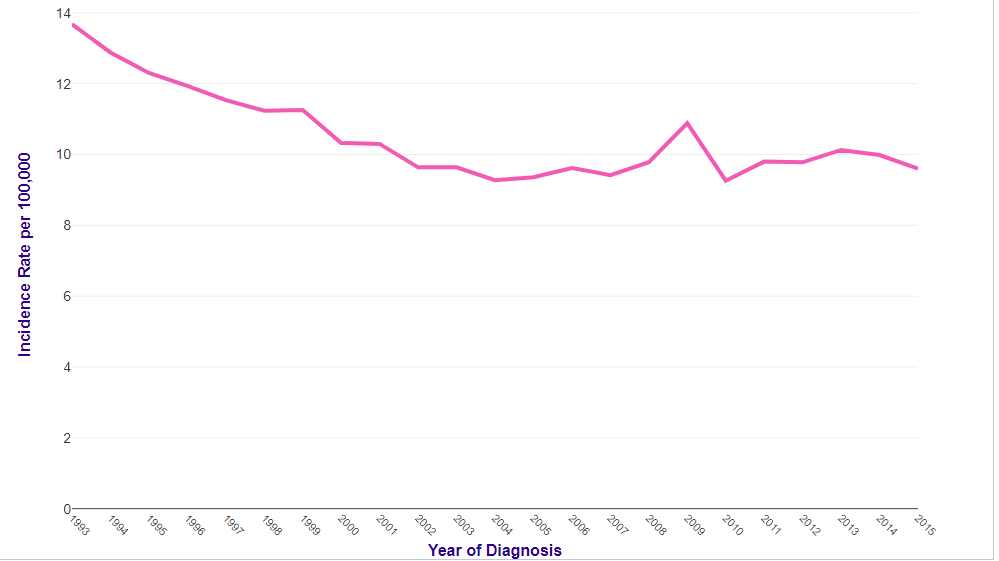 9,6
9,4
vaccination
Since the vaccination the standardized incidence overall population stabilized from 9.4 per 100000 in 2007 to 9.6 in 2015 
with contrasting trends between the age groups
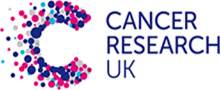 Based on a graphic created by Cancer Research UK.
Increase of Incidence in the 20-24 age group
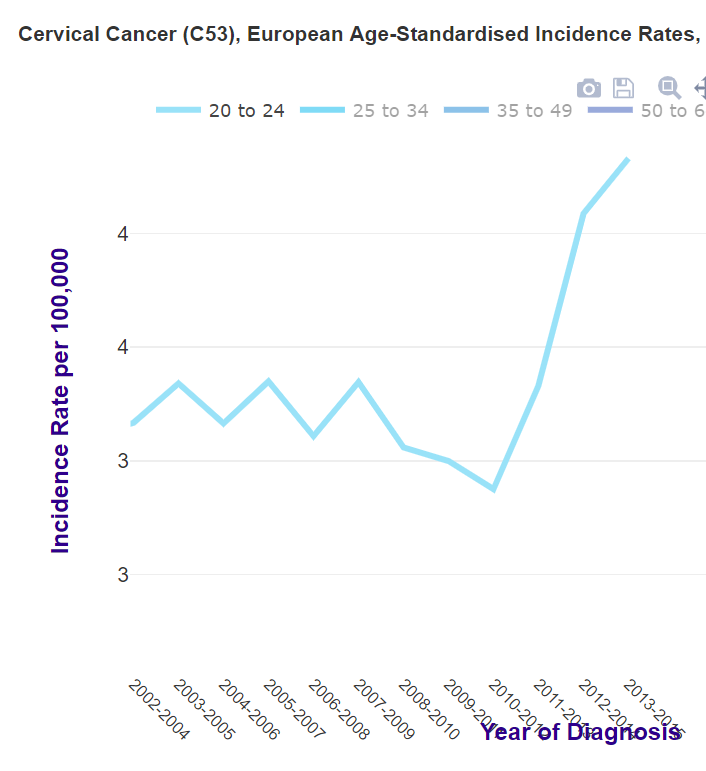 Based on a graphic created by Cancer Research UK.
In this group with 80% vaccine coverage 
48% increase since 2010
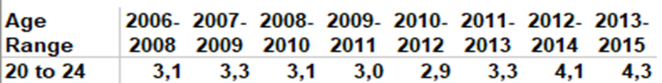 UK : trends 2007-2014 for 25-34
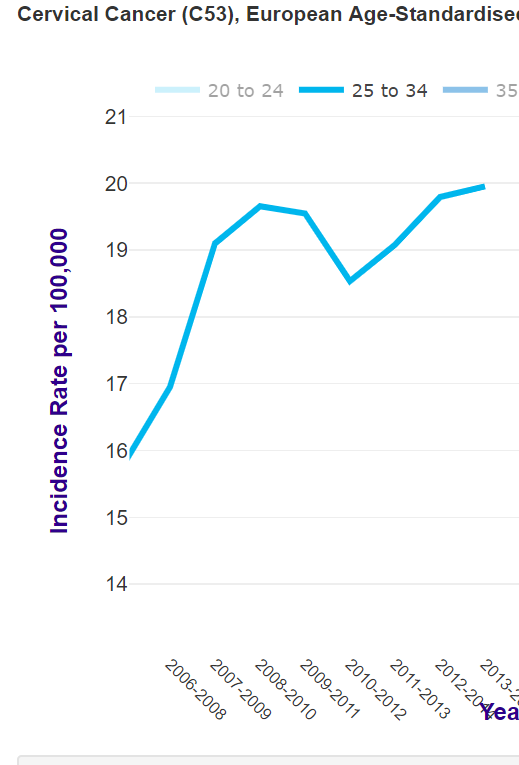 Based on a graphic created by Cancer Research UK.
20
18% increase for  25-34 (38% catch up vaccinated)
17
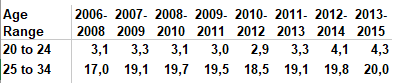 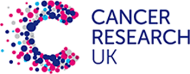 Incidence trends for unvaccinated women
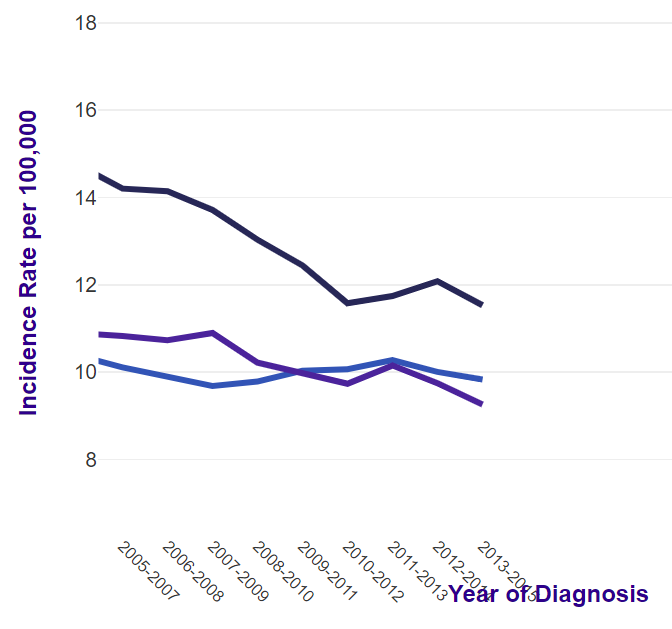 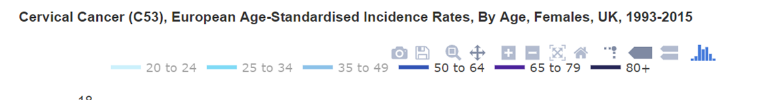 During the vaccine period incidence decreased in unvaccinated age groups
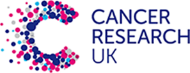 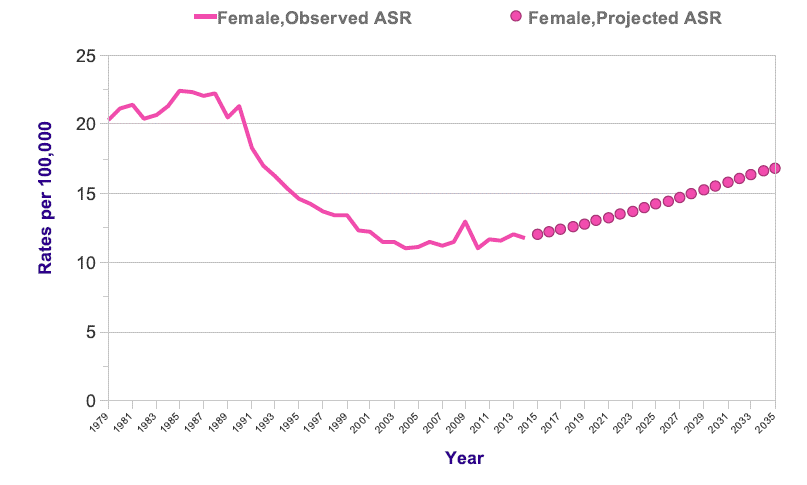 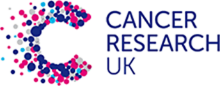 alarming official prediction
Vaccination
Fake news and lies..
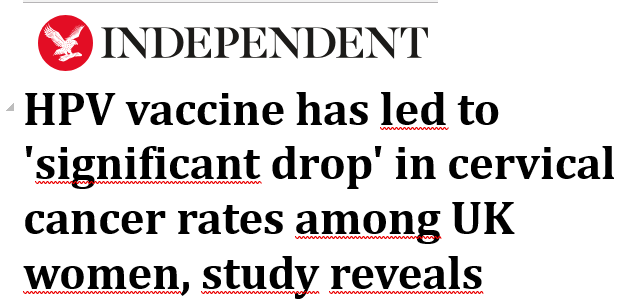 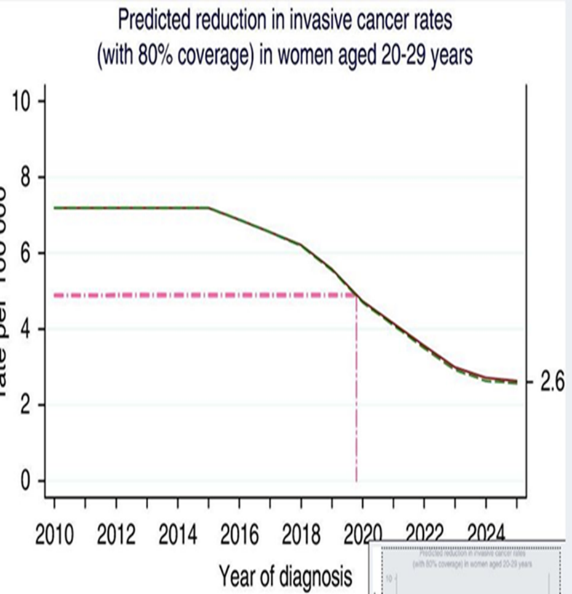 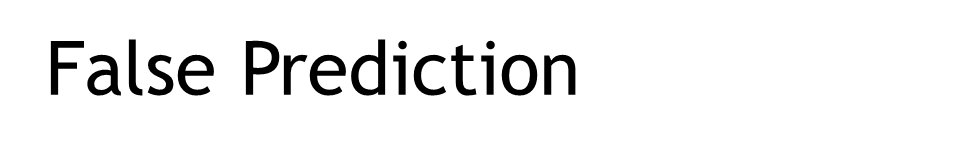 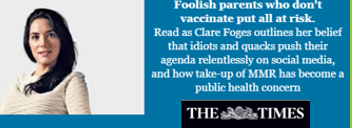 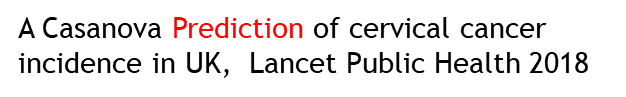 Sweden :global incidence trend
2006 Opportunistic vaccinations
2010 School vaccination campaign for 11-12 + catch up vaccination for 13-18
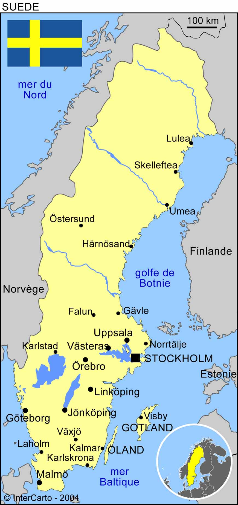 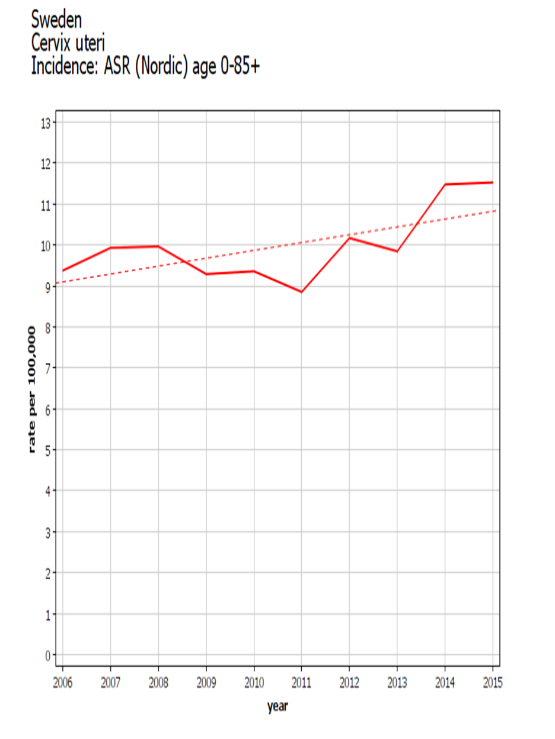 8,88
7,33
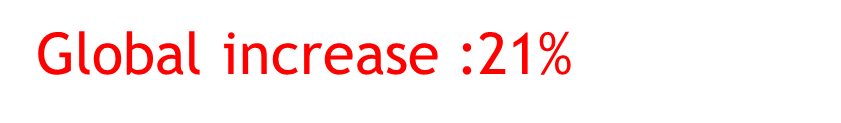 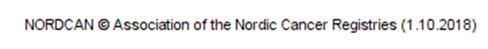 Sweden trends/age
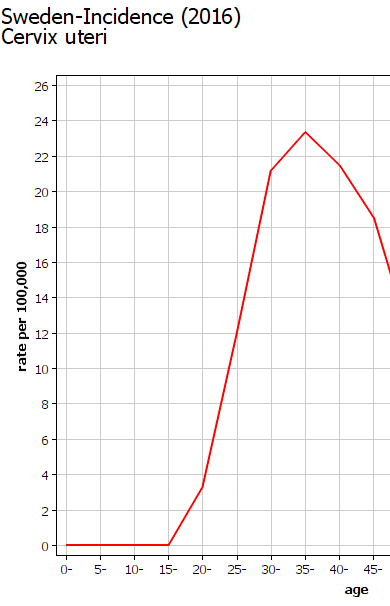 Vaccination followed by a huge increase of invasive cancer
10 years after vaccination
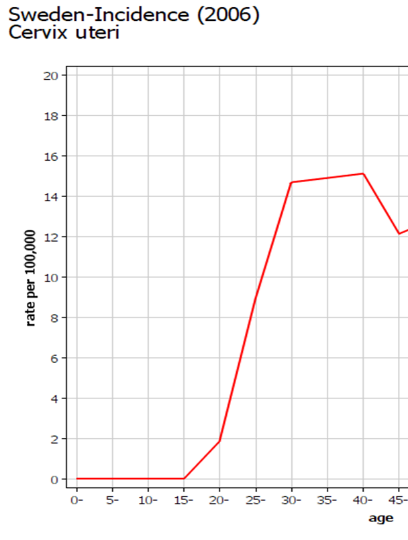 Before vaccination
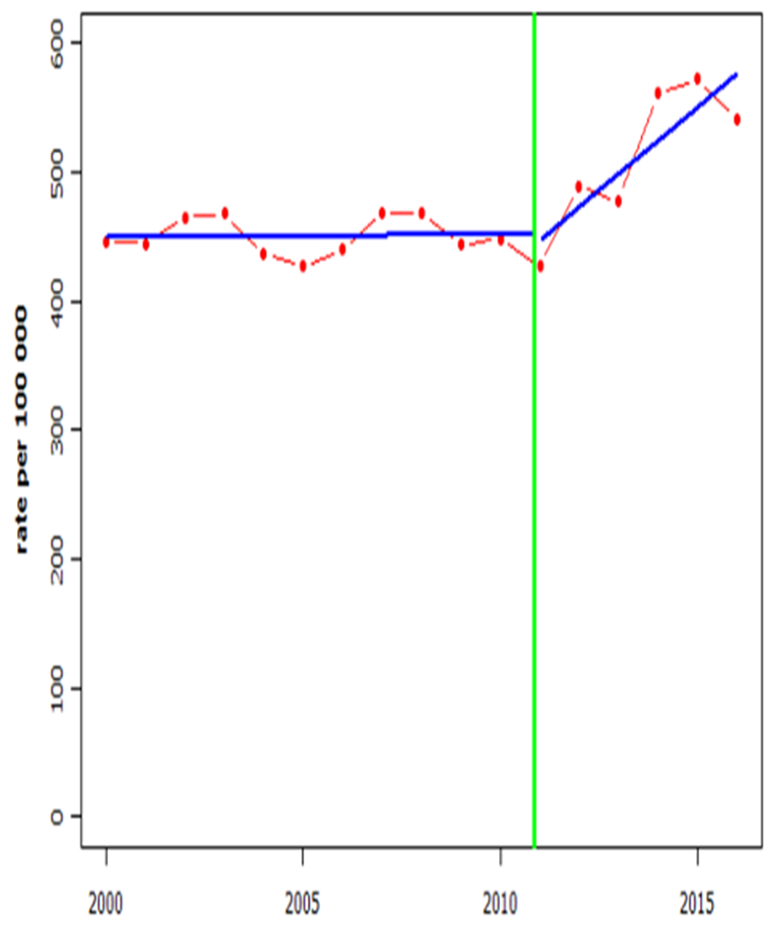 BREAK POINTS ANALYSIS
break-even  point  (BEP)  is, the  point at which a significant change in incidence trends appears
That permit to establish a eventual time correlation between vaccine and incidence increasing
In Sweden break point appears two years after school vaccination campaign
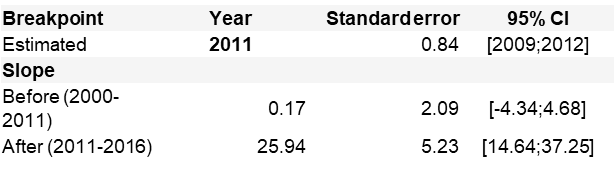 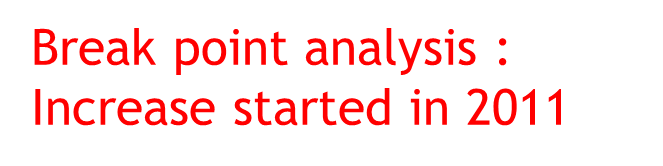 Incidence trend for 20-24  girls
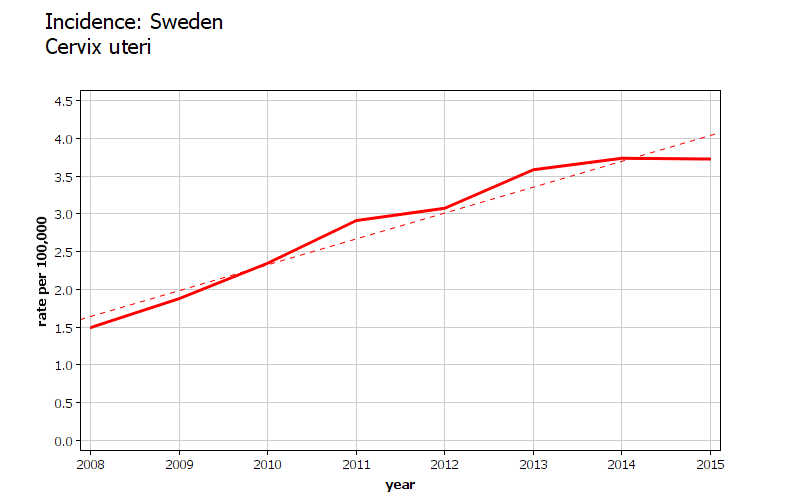 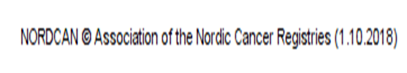 Girls 14-18 during 2010 vaccination campaign were catch up vaccinated (80% vaccine coverage) 

Their three years smoothed incidence increased by 150%
This increase is highly significant (P<0,001) and cannot be due to hazard
3,73
1,49
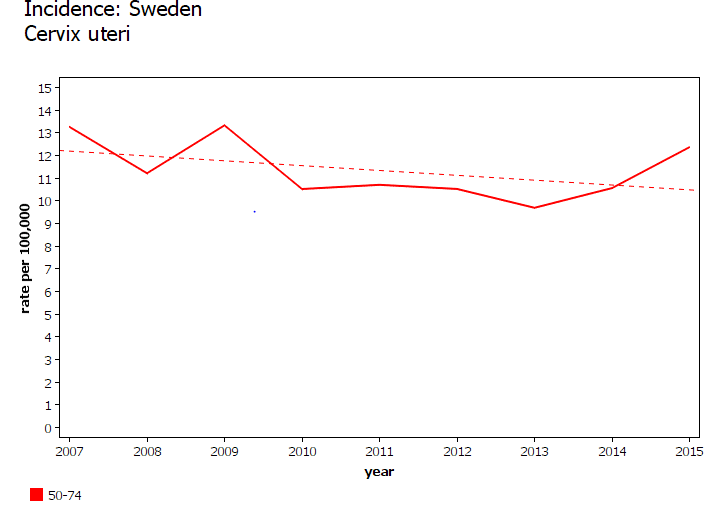 Unvaccinated womenage group 50-74
13,24
12,34
Incidence decrease :  6%
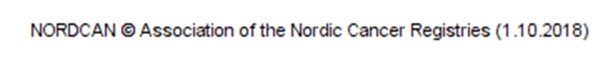 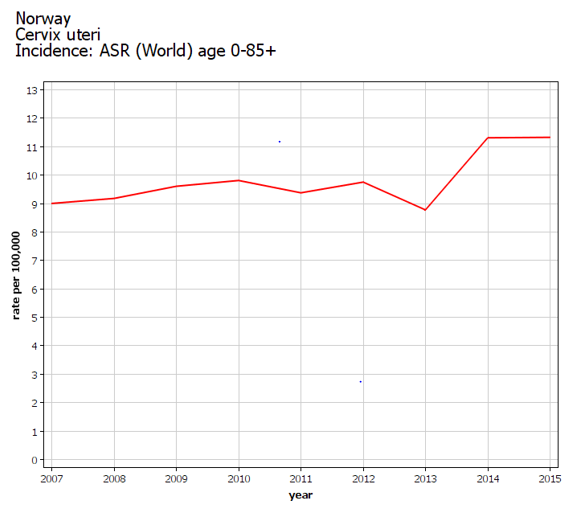 Global trend in Norway
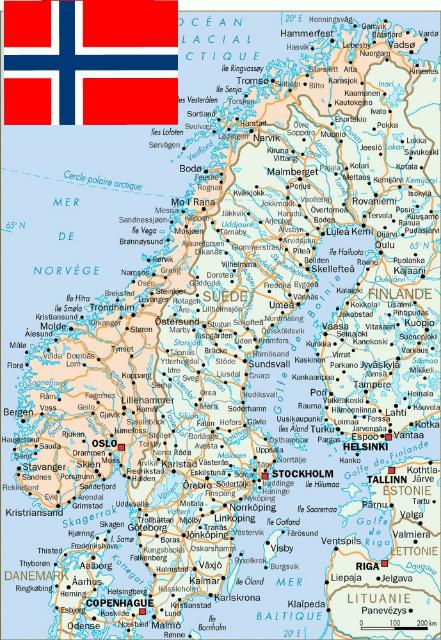 11,33
8,99
Since vaccine global incidence increased by 25%
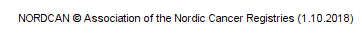 Norway incidence by age
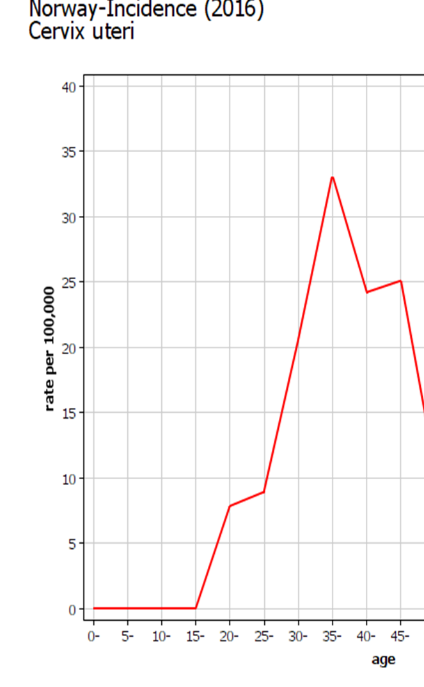 10 years after vaccination
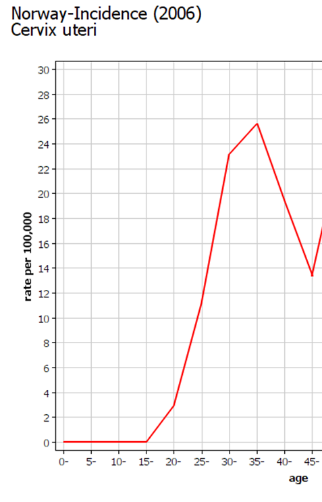 Before vaccination
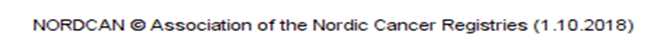 Graphiques publiés par NORDCAN
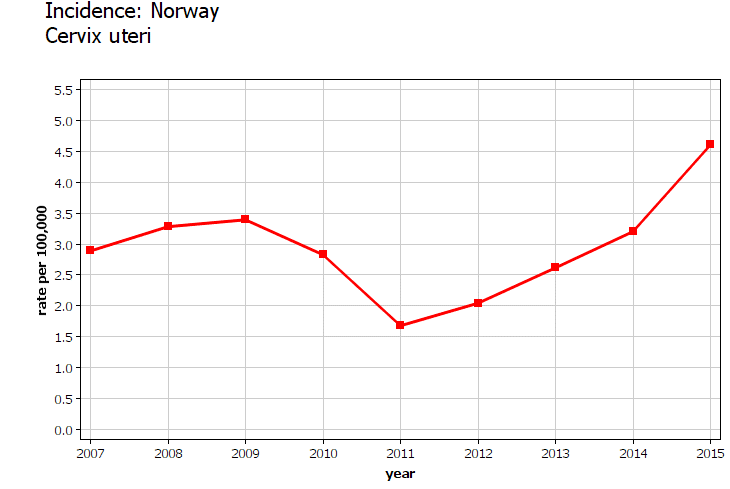 Incidence trends for 20-24
Three years smoothed incidence increased in Women 20-24 

 were 12-16 during the vaccination Campaign 
(HPV coverage >80%)

This increase is statistically significant ( p<0,001)
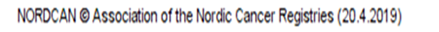 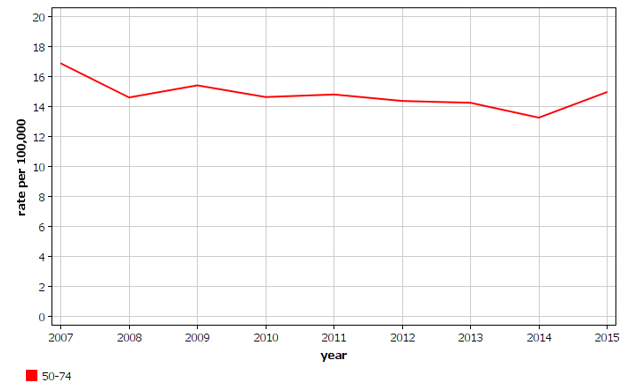 Norway : older women
16,85
14,94
11% decrease for 50-74
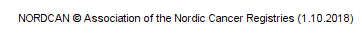 USA: incidence of invasive cancer 1975 - 2015
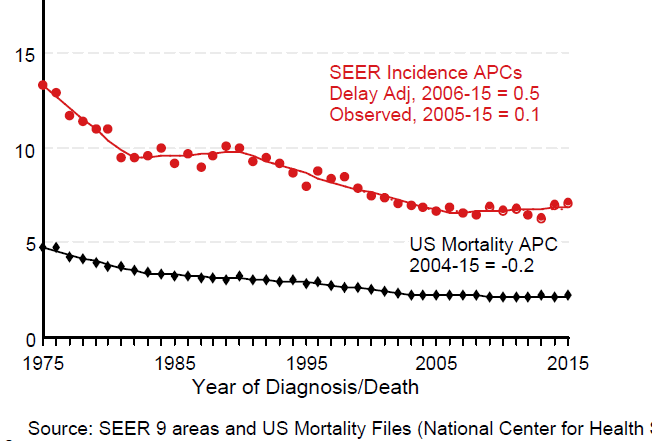 14
Since vaccin no more decrease in young women
6,6
With pap smear decrease 50 %
The American Cancer Society's estimates for 2019 : about 13,170 new cases and  4,250 deaths from cervical cancer.
France: incidence and mortality 1997-2017
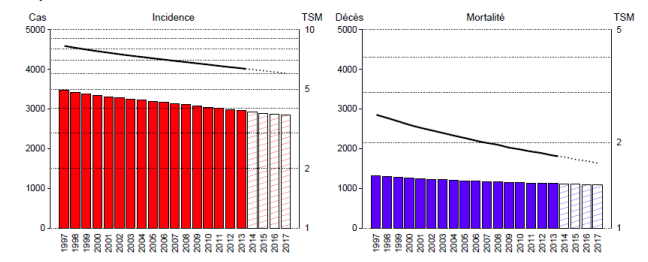 6
1,7
France   with low gardasil coverage 
benefited of permanent decrease in incidence and mortality
Last published incidence of cervix cancer and vaccination coverage
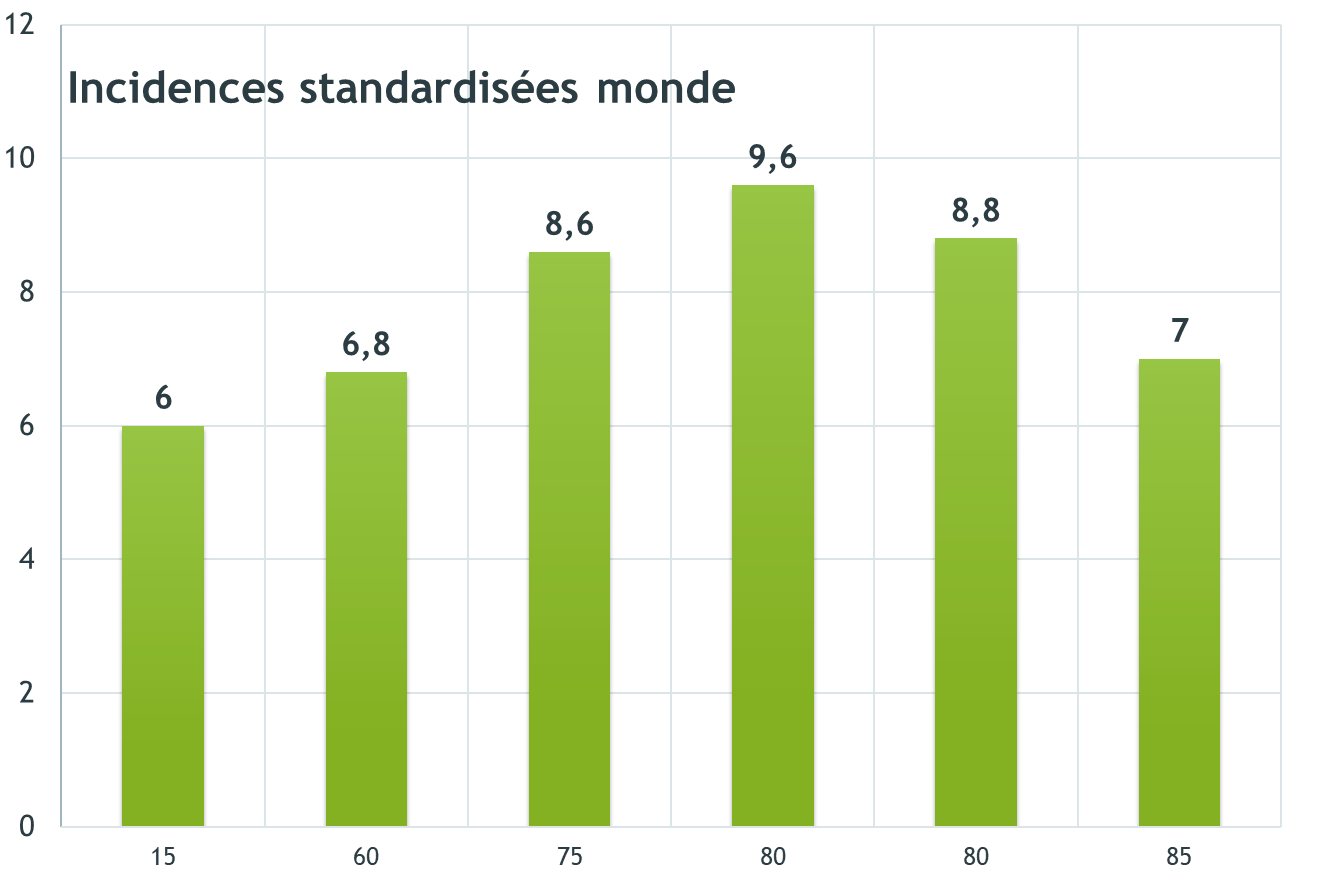 GB
Countries with high rate of vaccination coverage: higher incidence of invasive cervix cancer (mean value 10) than France (6)
Norway
Sweden
Australia
USA
France
% vaccine coverage
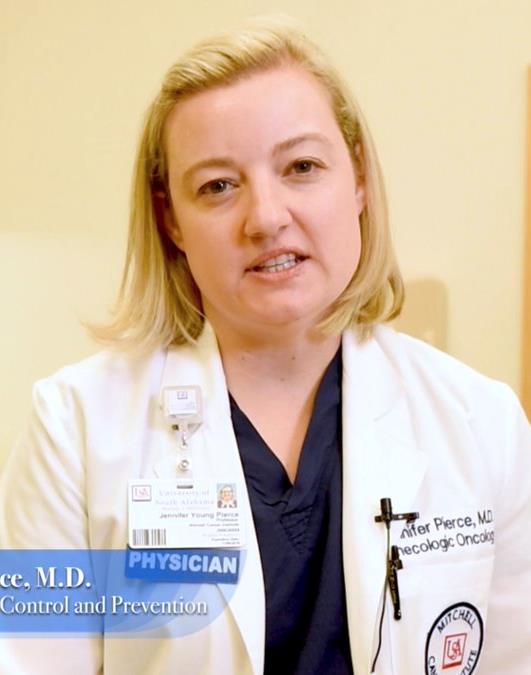 “the higher the rate of cancer in the county, the higher the rate of vaccination”
She should have rather observed: the higher the rate of vaccination in the county, the higher the rate of cancer !
Dr Pierce, strong avocate of HPV vaccine  at the Society of Gynecologic Oncology’s 50th Annual Meeting on Women’s Cancer 2019 03
Conclusions ( 8/9 years of follow-up)
No decrease of invasive cervix cancer has been observed  in high vaccination coverage groups contrary to the vaccine goals 

For girls vaccinated when under12, the crude figures show an impressive (but non significant)  incidence increase.

 Nevertheless, similar trends in all the studied countries constitute a strong alarm signal.

For older girls, “catch up” vaccinated when over 13, a significant increase of invasive cancer incidence is registered. 

This paradoxical oncologic result confirms the risk of this vaccination for non naïve girls observed initially in the pivotal study
Why such a paradoxical oncologic result ?
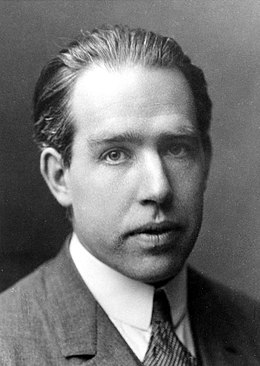 Niels Bohr Nobel Price
How wonderful that we have met with a paradox. 
Now we have some hope of making progress
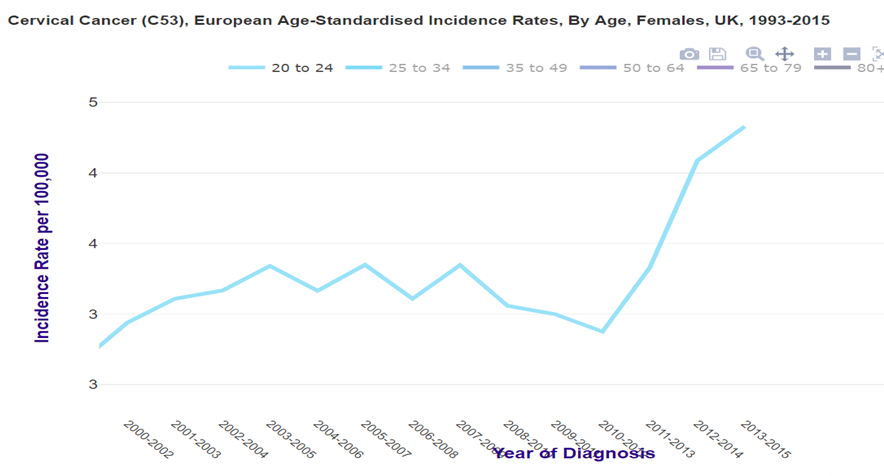 In U.K the temporality criteria is present
Graph of triennial smoothed incidence obtained from Cancer research U K
In U.K  the increase appeared in the vaccinated groups  after the vaccination campaign
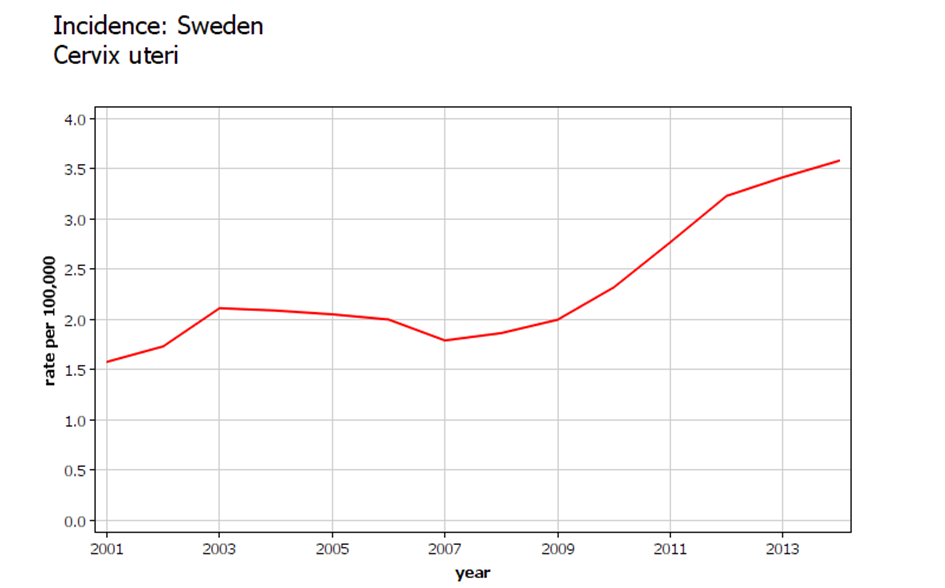 Graph of triennial smoothed incidence for 20-24 (from Nordcan)
In Sweden the temporality criteria is present
In the 20-24 age group the increase appeared after vaccine start  (2009)
Some hypotheses to explain this paradoxical oncologic result
Some hypotheses to explain this paradoxical oncologic result
The « type replacement”
The increase in the risk of invasive cancers in women previously infected with the HPV virus
IF THE VACCINE FACILITATES CANCER DIRECTLY ?
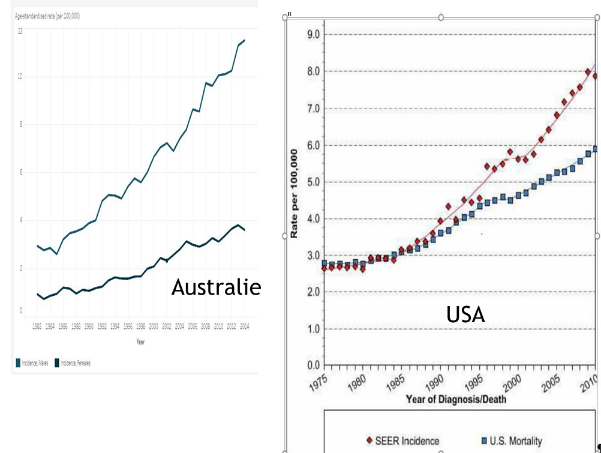 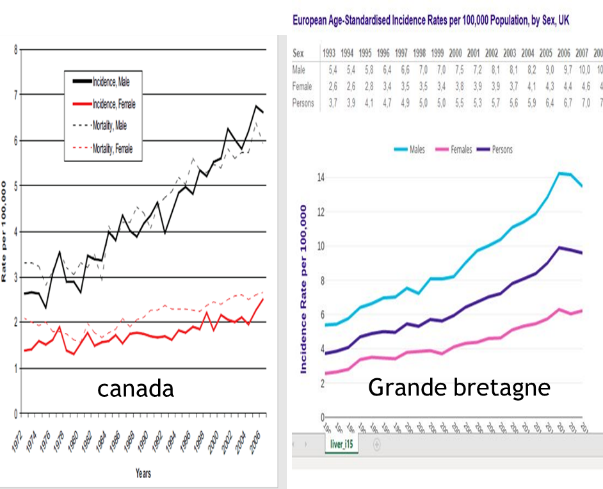 Facilitator action of vaccine is plausible as for hepatitis B vaccination was followed by a huge increase in the incidence of liver cancers
Conclusions: Gardasil vaccine
Experimental vaccin : 
no proof of efficacy
indices of increasing risk
Heavy side effects
Useless (pap test)
Too risky bet
Too high price, high corruption
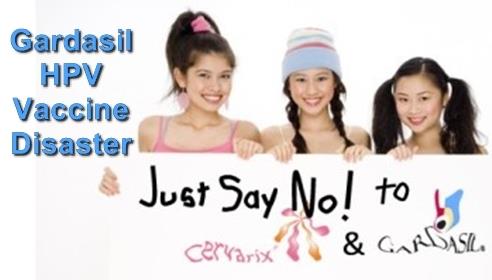 What can do women suffering of cervix cancer after vaccine ?
Sue lab and CDC for misinformation 
for recommanding vaccin to prevent cancer 
when it really increases the risk
What can you do ?
Meet your representatives

Show them the figures of cancer registers

Ask them to precise what they plan : 
-to fight corruption in health services 
-to obtain transparency in expertise and health agencies
For more information!
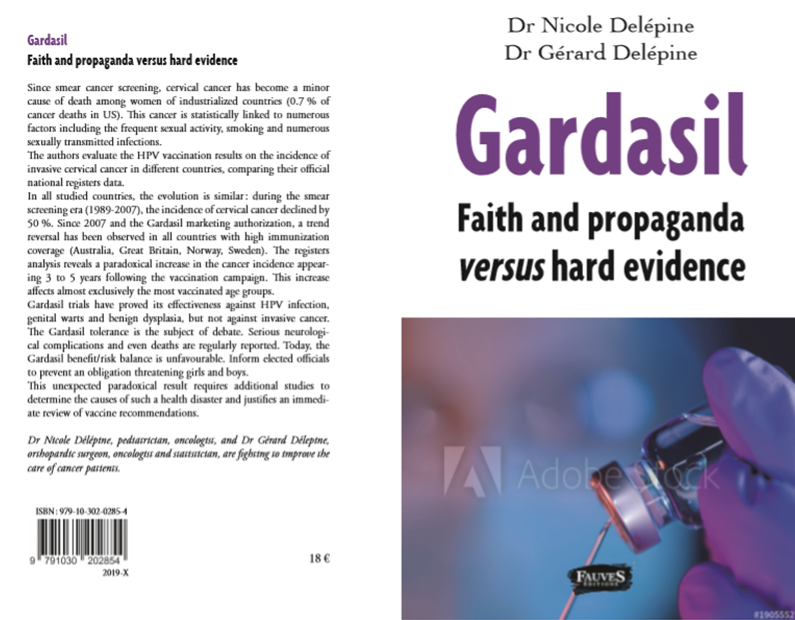 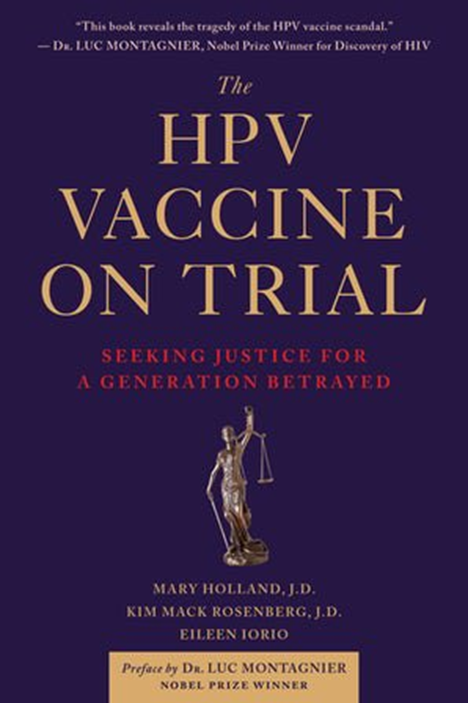